10 NAJVAŽNIJIH LJEKOVITIH 
BILJAKA
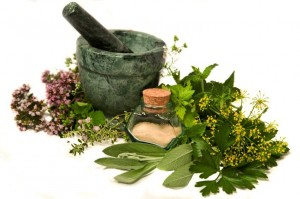 10 NAJVAŽNIJIH LJEKOVITIH BILJAKA
27.2.2013
1
sadržaj
Neven
Pljuskavica
Kamilica
Matičnjak
Stolisnik
Kadulja
Metvica
Trputac
Majčina dušica
Odoljen
Kviz 1
Kviz 2
Kviz 3
Izvor
10 NAJVAŽNIJIH LJEKOVITIH BILJAKA
27.2.2013
2
Neven (TRADICIONALNI LIJEK ZA RANE)
Jednogodišnja vrtna biljka
Koristi se za liječenje rana, opeklina, modrica, osipa, ekcema, čireva i drugih kožnih bolesti
Čaj od cvjetova nevena koristi se kod probavnih tegoba, gastritisa, čira na želucu, prolijeva, bolesti jetra i žuči

SKUPLJANJE NEVENA: CVJETOVE SKUPLJATI OD SVIBNJA DO MRAZOVA
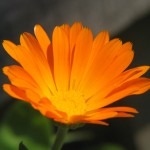 10 NAJVAŽNIJIH LJEKOVITIH BILJAKA
27.2.2013
3
PLJUSKAVICA(PROTIV KOSTOBOLJE)
Ulje pljuskavice koristi se od srednjeg vijeka za liječenje i brže zacjeljenje rana te za ublaživanje boli kod uganuća, iščašenja, reume, artritisa i gihta
Čaj od listova pljuskavice pomaže kod bolesti jetra i žuča, poboljšava koncentraciju, pomaže protiv depresije, pomaže kod slabe koncentracije i slabog pamćenja

SKUPLANJE PLJUSKAVICE:  CVATUĆE VRHOVE              SKUPLATI U LIPNJU
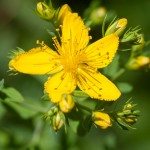 10 NAJVAŽNIJIH LJEKOVITIH BILJAKA
27.2.2013
4
Kamilica(antiseptik i antispazmodik)
Izvrsno sredstvo protiv grčeva i bolova u želucu i crijevima
Čaj od kamilice se koristi kod čira na želucu, probavnih tegoba, podražaja na povraćanje, nadutosti, nervoze i nesanice
Oblozi od kamilice zacjeljuju rane, a parna kupka pomaže kod upale dišnih organa

SKUPLANJE KAMILICE: CVJETOVE SKUPLJATI OD LIPNJA DO KOLOVOZA
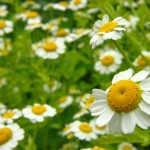 10 NAJVAŽNIJIH LJEKOVITIH BILJAKA
27.2.2013
5
MATIČNJAK(UMIRUJE I MIRIŠE NA LIMUN)
Ugodno miriše po svježem limunu
Umirujuće sredstvo
Čaj od matičnjaka umirujuće djeluje kod nervoze, srčane nervoze, nervoze želuca i crijeva, a pomaže protiv depresije, straha, nemira i nesanice
Rakija od matičnjaka jača imunološki sustava, štiti od gripe i prehlade

SKUPLJANJE MATIČNJAKA: LISTOVE SKUPLJATI U LIPNJU I SRPNJU, PRIJE CVATNJE
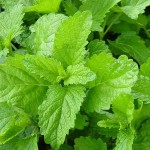 10 NAJVAŽNIJIH LJEKOVITIH BILJAKA
27.2.2013
6
STOLISNIK(DEZINFICIRA ŽELUDAC I CRIJEVA)
Mirisno-gorka biljka 
Dezinficira kožu i sluznicu, zaustavlja krvarenje i uklanja upale
Čaj od stolisnika čisti krv, dezinficira želudac i crijeva, smiruje upalu želuca i crijeva, potiče apetit, pospješuje bolji rad bubrega i jetra te izlučivanje žuči

SKUPLJANJE STOLISNIKA: CVJETOVE I LISTOVE BRATI OD LIPNJA DO RUJNA
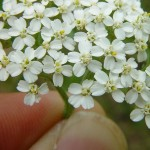 10 NAJVAŽNIJIH LJEKOVITIH BILJAKA
27.2.2013
7
KADULJA(DEZINFICIRA USNU ŠUPLJINU I GRLO)
Sadrži komfor, tanine i smole
Čaj od kadulje ublažava kašalj, pospješuje iskašljavanje, dezinficira desni i liječi zubne ciste, dezinficira rane, zaustavlja krvarenja iz rana te pospješuje zacjelJivanje

SKUPLJANJE KADULJE: LISTOVE SKUPLJATI POČETKOM LJETA, PRIJE CVATNJE
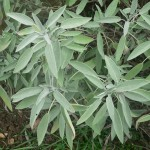 10 NAJVAŽNIJIH LJEKOVITIH BILJAKA
27.2.2013
8
METVICA(OSVJEŽAVA I RASHLAĐUJE)
Sadrži mentol zbog kojeg djeluje osvježavajuće
Čaj od metvice potiče apetit i pospješuje probavu, a odlično sredstvo protiv želučanih i crijevnih tegoba, nadutosti, grčeva, mučnine
Metvica pospješuje bolji rad jetra

SKUPLJANJE METVICE: LISTOVE BRATI PRIJE CVATNJE
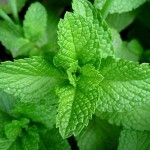 10 NAJVAŽNIJIH LJEKOVITIH BILJAKA
27.2.2013
9
TRPUTAC(“PRVA POMOĆ” ZA RANE)
Stara ljekovita biljka
Čaj od trputca djeluje antibiotički, smiruje kašalj i pospješuje iskašljavanje, pomaže protiv bolesti dišnih organa s povišenom temperaturom

SKUPLJANJE TRPUTCA: LISTOVE MOŽEMO BRATI ČITAVO LJETO, ALI NAJBOLJE MALO PRIJE CVATNJE
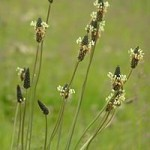 10 NAJVAŽNIJIH LJEKOVITIH BILJAKA
27.2.2013
10
MAJČINA DUŠICA(SNAŽAN BILJNI ANTIBIOTIK)
Ima snažno antiseptičko i antibiotičko djelovanje
Čaj od majčine dušice se koristi protiv kašlja, hripavca i bolesti dišnih organa

SKUPLJANJE MAJČINE DUŠICE: CVATUĆE BILJKE, BEZ KORJENA, BRATI OD SVIBNJA DO RUJNA
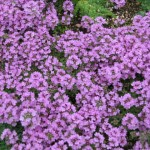 10 NAJVAŽNIJIH LJEKOVITIH BILJAKA
27.2.2013
11
ODOLJEN(NAJBOLJE SREDSTVO ZA UMIRENJE)
Jedno od najboljih biljnih sredstava za umirenje
Čaj od odoljena jača živce, pomažu protiv nemira, nervoze, nesanice, razdražljivosti, stresa, depresije

SKUPLJANJE ODOLJENA: KORIJENA ODOLJENA, A NAJBOLJE DVOGODIŠNJE BILJKE, ISKOPATI OD RUJNA DO LISTOPADA
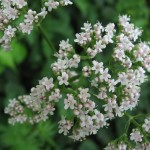 10 NAJVAŽNIJIH LJEKOVITIH BILJAKA
27.2.2013
12
KVIZ
1) KOLIKO IMA NAJVAŽNIJIH LJEKOVITIH BILJAKA?

5
10
9
10 NAJVAŽNIJIH LJKOVITIH BILJAKA
27.2.2013
13
VAŠ ODGOVOR JE TOČAN
10 NAJVAŽNIJIH LJEKOVITIH BILJAKA
27.2.2013
14
VAŠ ODGOVOR JE NETOČAN
10 NAJVAŽNIJIH LJEKOVITIH BILJAKA
27.2.2013
15
KVIZ
2) KOJA BILJKA MIRIŠE NA LIMUN?

MATIČNJAK
STOLISNIK
KADULJA
10 NAJVAŽNIJIH LJEKOVITIH BILJAKA
27.2.2013
16
VAŠ ODOGOVOR JE TOČAN
10 NAJVAŽNIJIH LJEKOVITIH BILJAKA
27.2.2013
17
VAŠ ODGOVOR JE NETOČAN
10 NAJVAŽNIJIH LJEKOVITIH BILJAKA
27.2.2013
18
KVIZ
3) KOJA BILJKA RASHLAĐUJE I OSVJEŽAVA?

MAJČINA DUŠICA
NEVEN
METVICA
10 NAJVAŽNIJIH LJEKOVITIH BILJAKA
27.2.2013
19
VAŠ ODGOVOR JE TOČAN
10 NAJVAŽNIJIH LJEKOVITIH BILJAKA
27.2.2013
20
VAŠ ODOGOVOR JE NETOČAN
10 NAJVAŽNIJIH LJEKOVITIH BILJAKA
27.2.2013
21
IZVORI
www.ljekovitobilje.org
10 NAJVAŽNIJIH LJEKOVITIH BILJAKA
27.2.2013
22